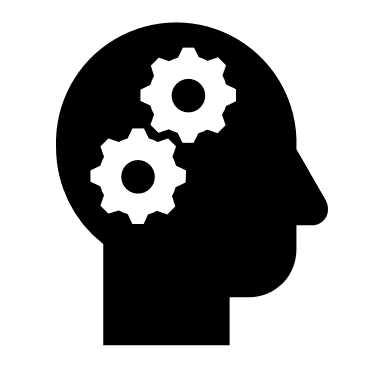 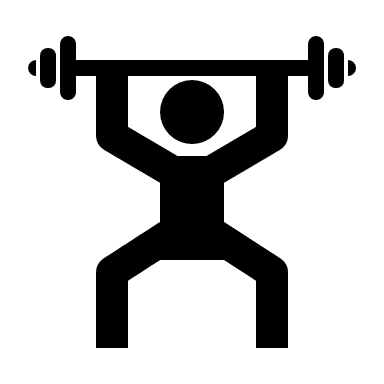 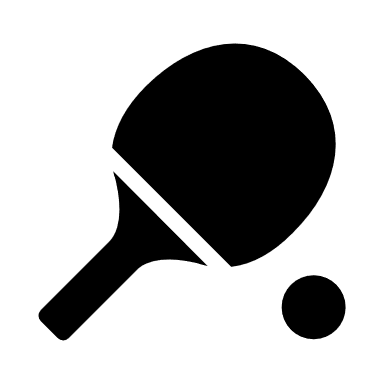 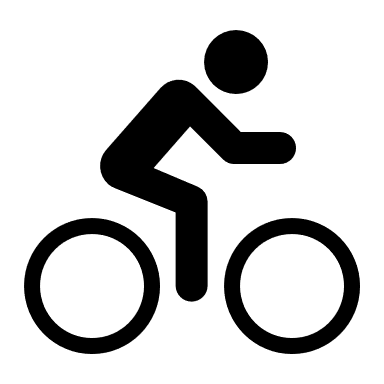 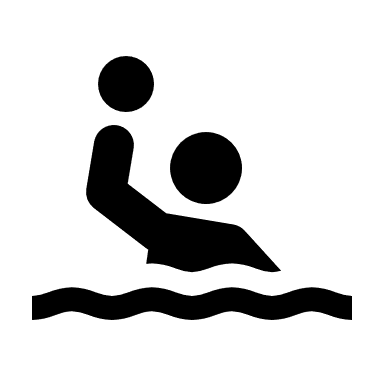 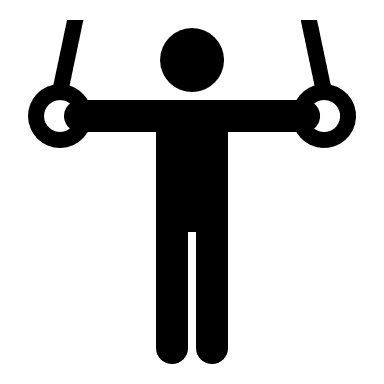 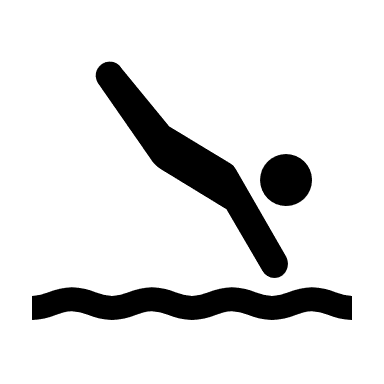 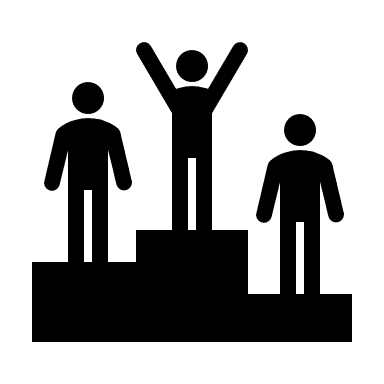 START   AGAIN